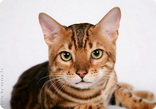 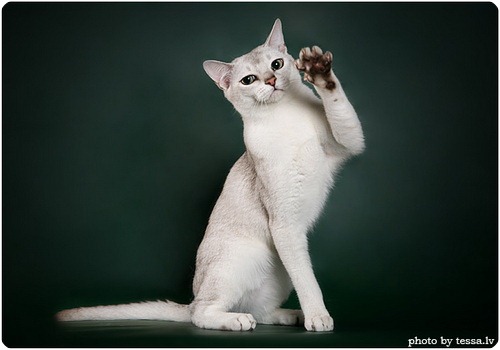 Игра «Зашифрованные слова»
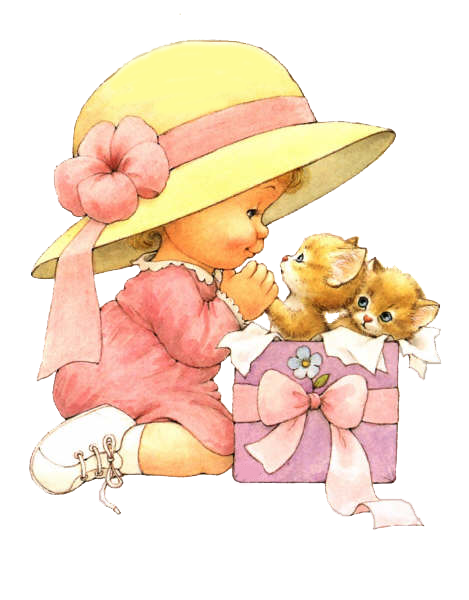 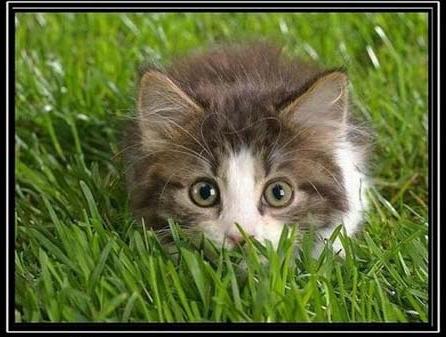 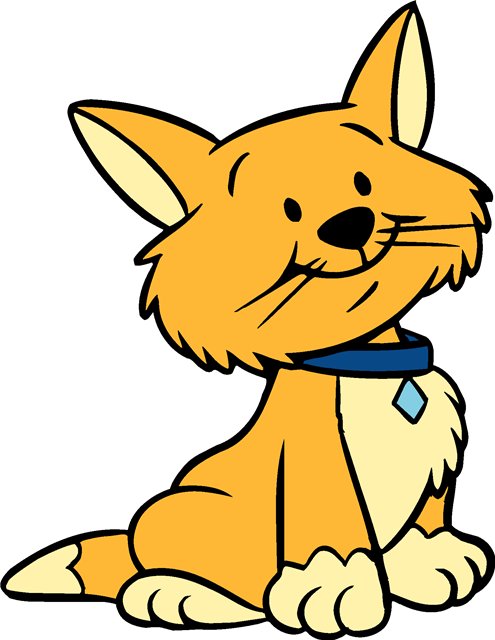 Этот кот портнихой сшит.
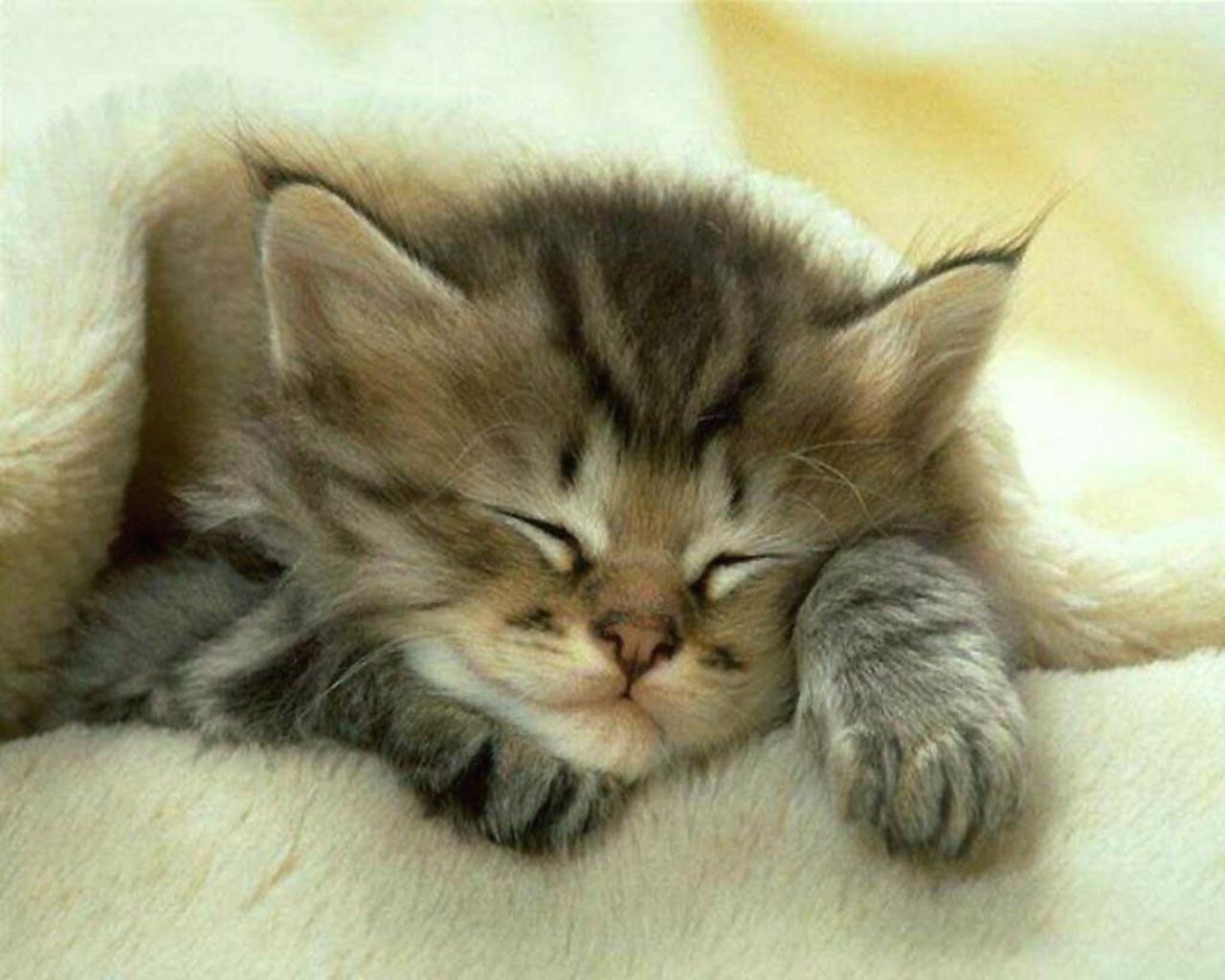 Ко - та
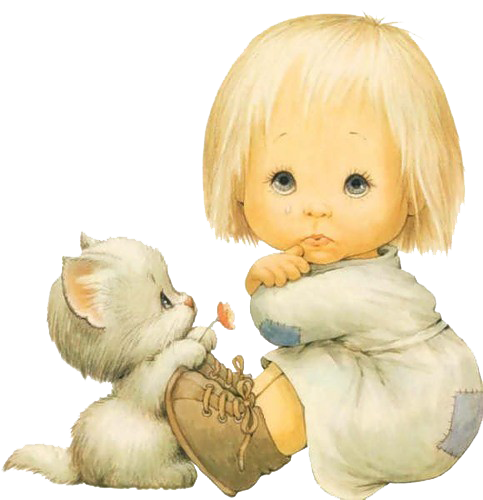 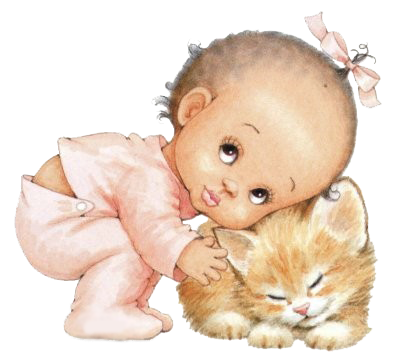 кофта
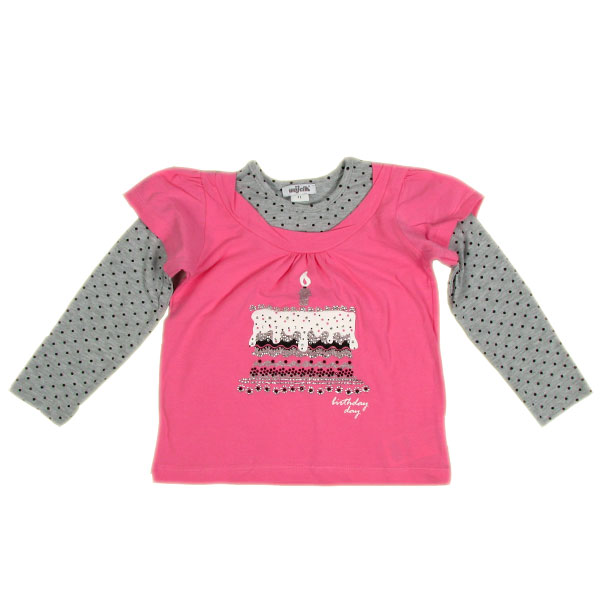 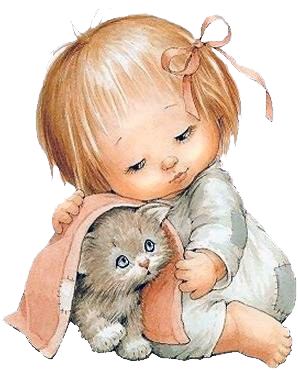 Этот на луну спешит.
Ко - - - - - -т
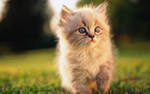 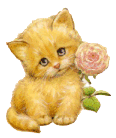 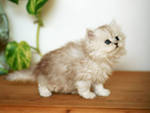 Космонавт
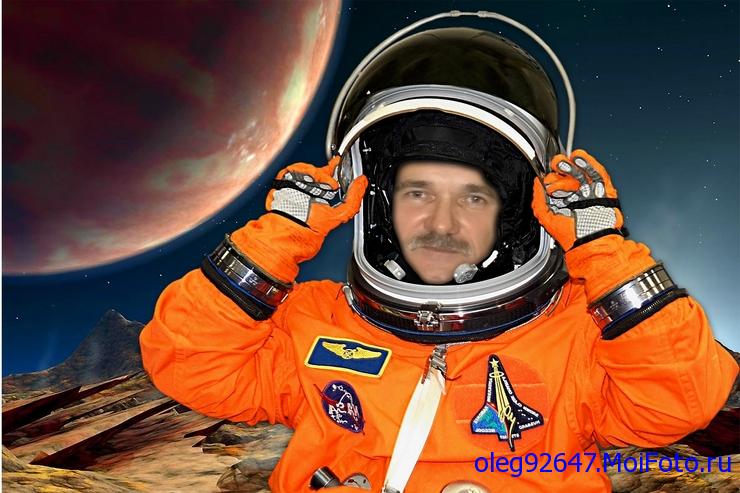 Этот из подземных мест.
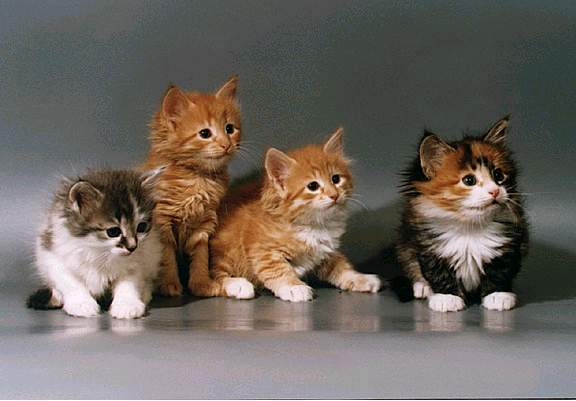 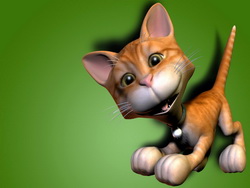 Крот
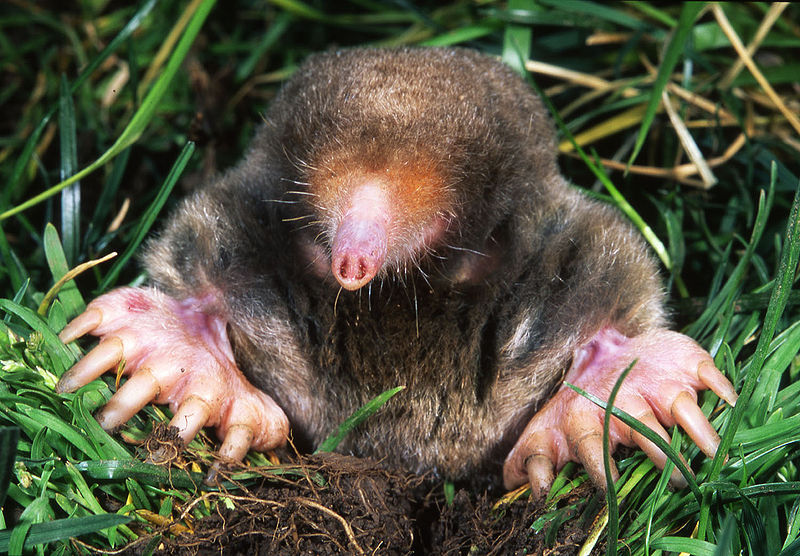 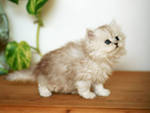 Этот хворостинки ест.
Ко  - т  - -
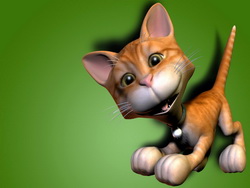 костер
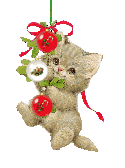 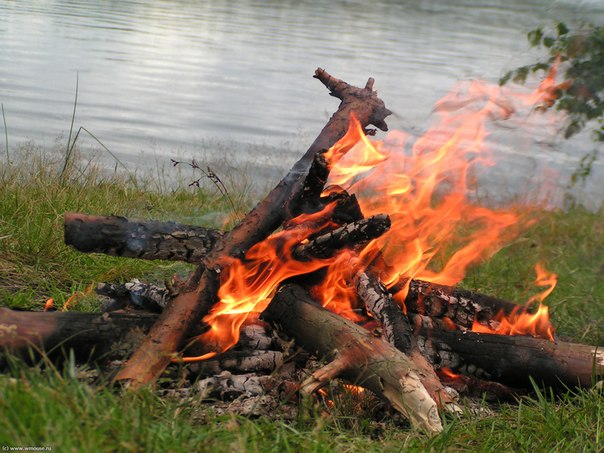 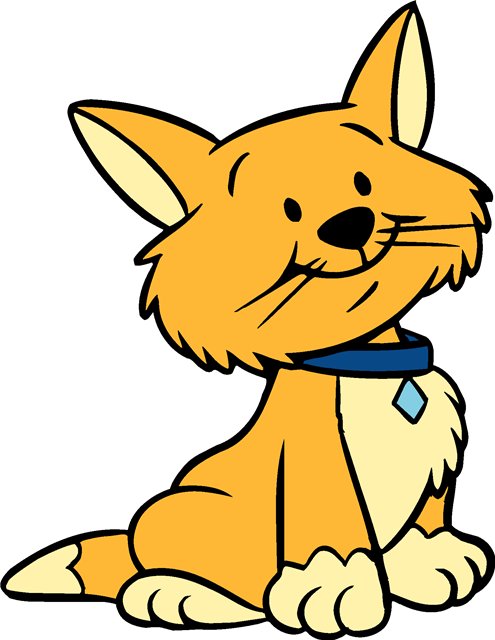 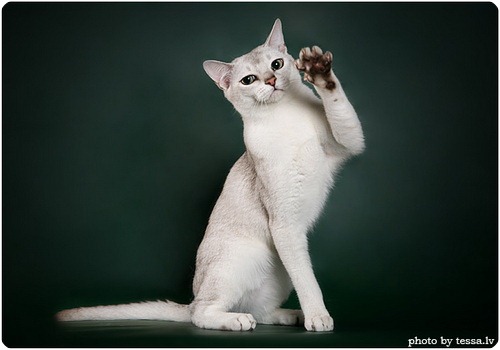 Этот в рукаве живет
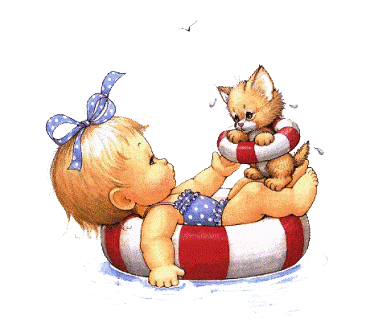 - - кот -
локоть
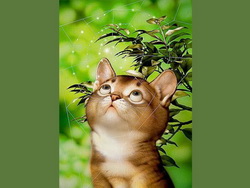 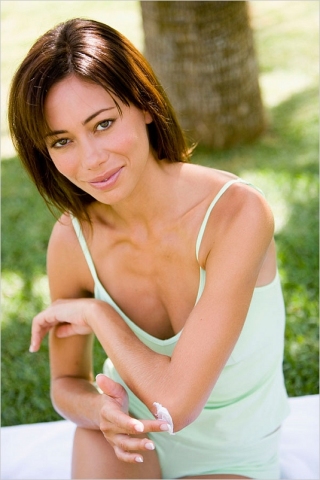 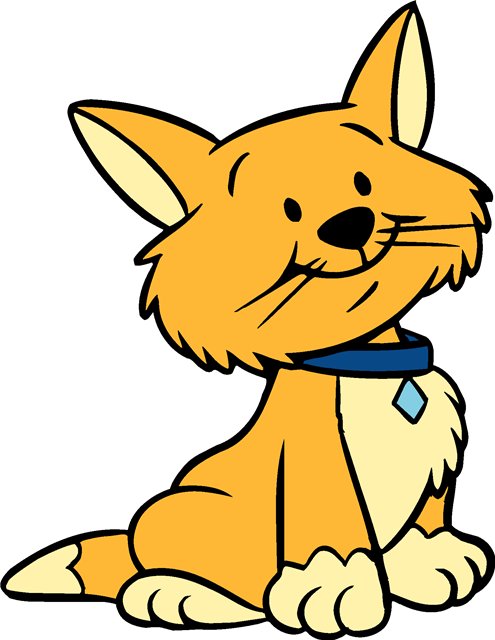 Этот кот  на руках идет.
- к - о - - т
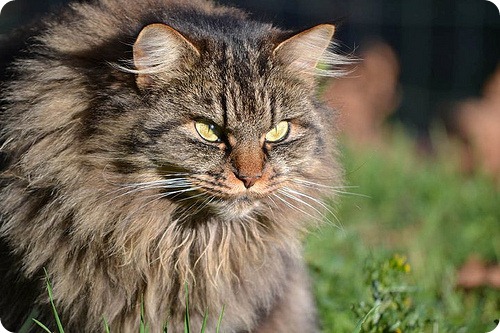 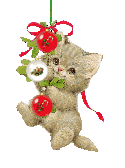 Акробат
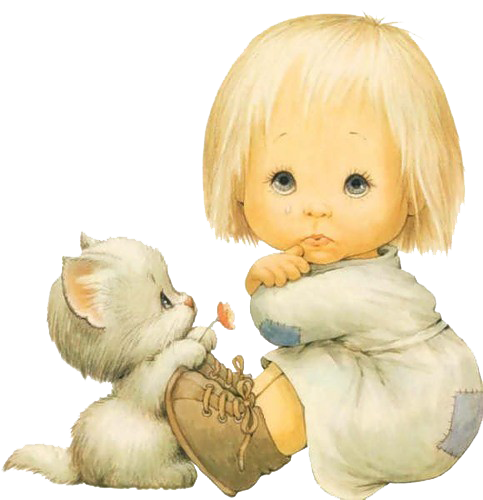 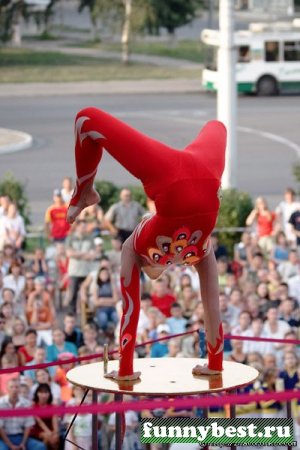 Этот кот завершает обед.
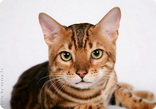 К о - - - т
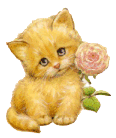 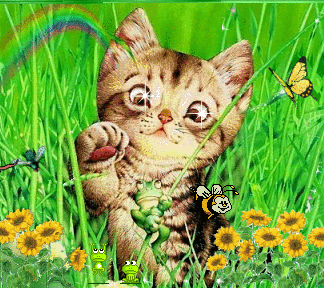 компот
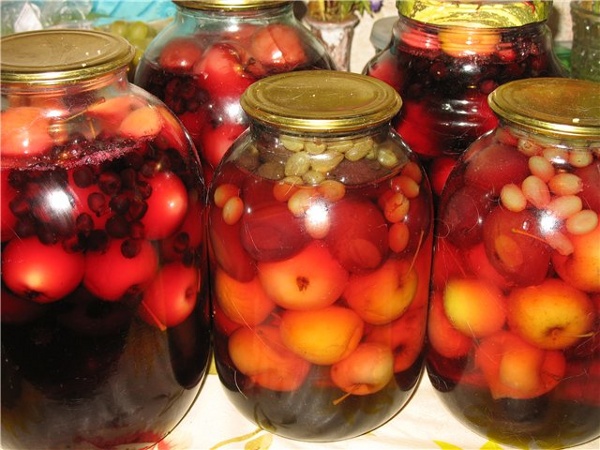 Этот в  письмах приносит привет.
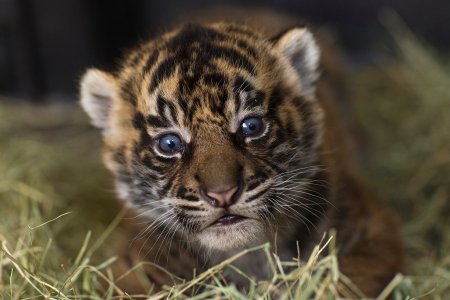 Ко - - - - т
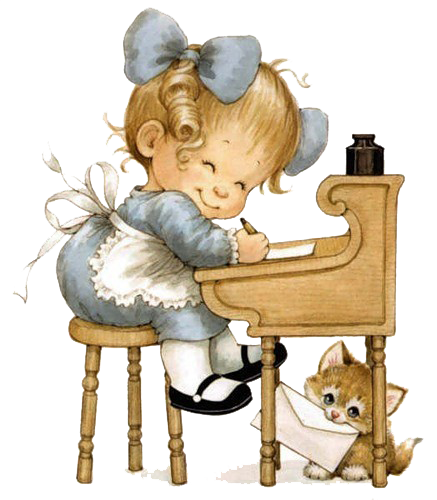 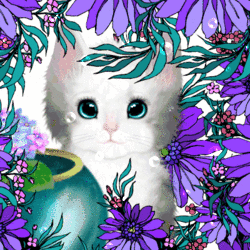 конверт
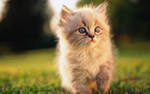 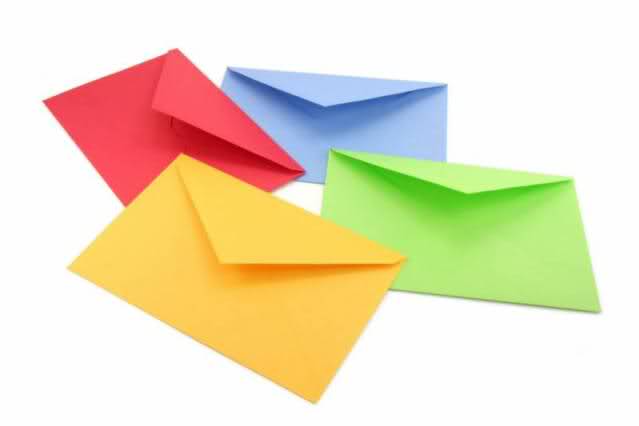 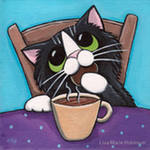 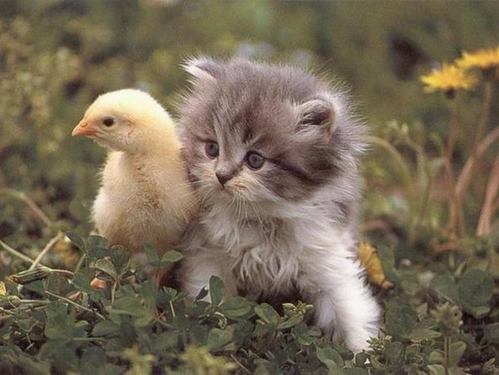 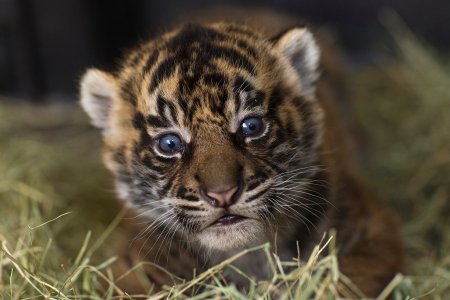 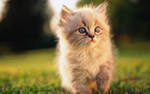 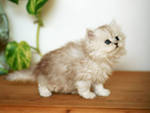 Молодцы!!!
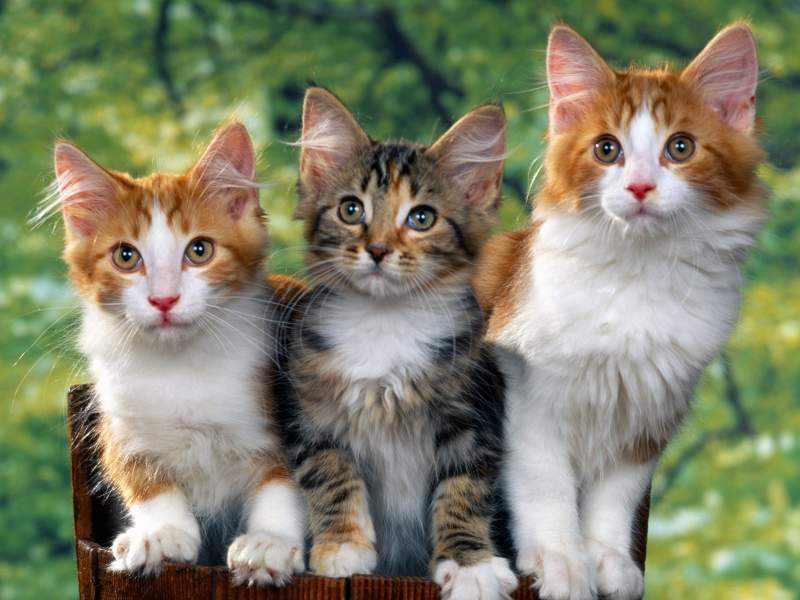